6.4  GARCH models.
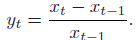 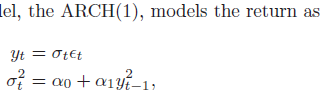 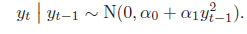 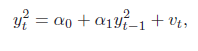 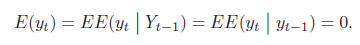 A martingale difference series



“Learning a potential function …”
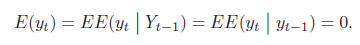 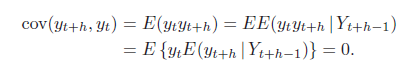 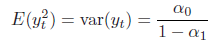 Cov not 0 generally
postscript(file="arch.ps",paper="letter",hor=FALSE)
par(mfrow=c(2,1))
library(tseries)
set.seed(28112006)
a0<-1;a1<-.75
ylast<-1;Y<-ylast
Sig<-NULL
for(i in 1:250){
   sig2<-a0+a1*ylast**2
   y<-sqrt(sig2)*rnorm(1)
   ylast<-y
   Y<-c(Y,y)
   Sig<-c(Sig,sqrt(sig2))
}
plot(Y,type="l",main="Data",xlab="time",ylab="",las=1)
plot(Sig,type="l",main="Sig",xlab="time",ylab="",las=1)
acf(Y,main="acf of data",xlab="lag",ylab="",las=1)
acf(Y**2,main="acf of data-squared",xlab="lag",ylab="",las=1)
graphics.off()
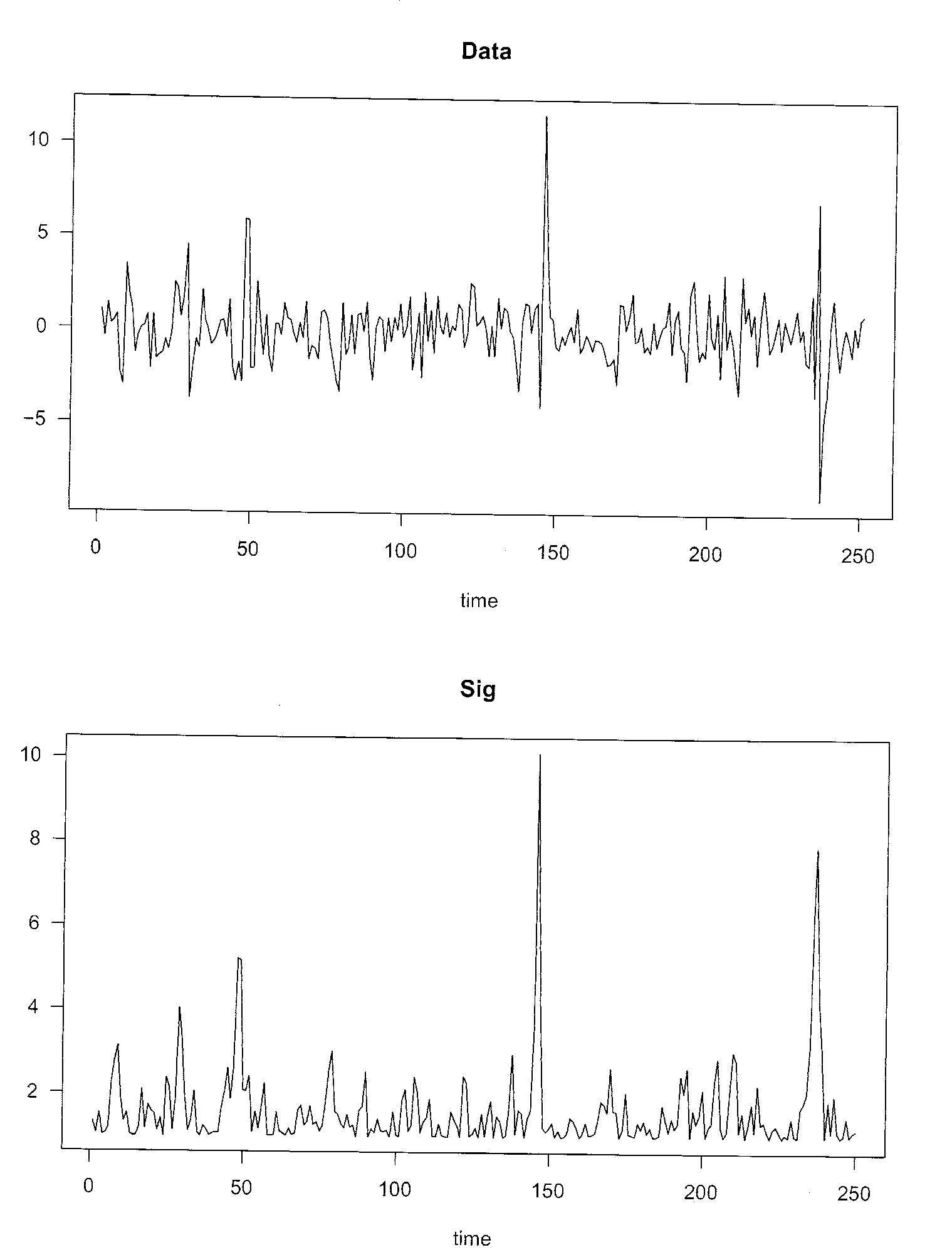 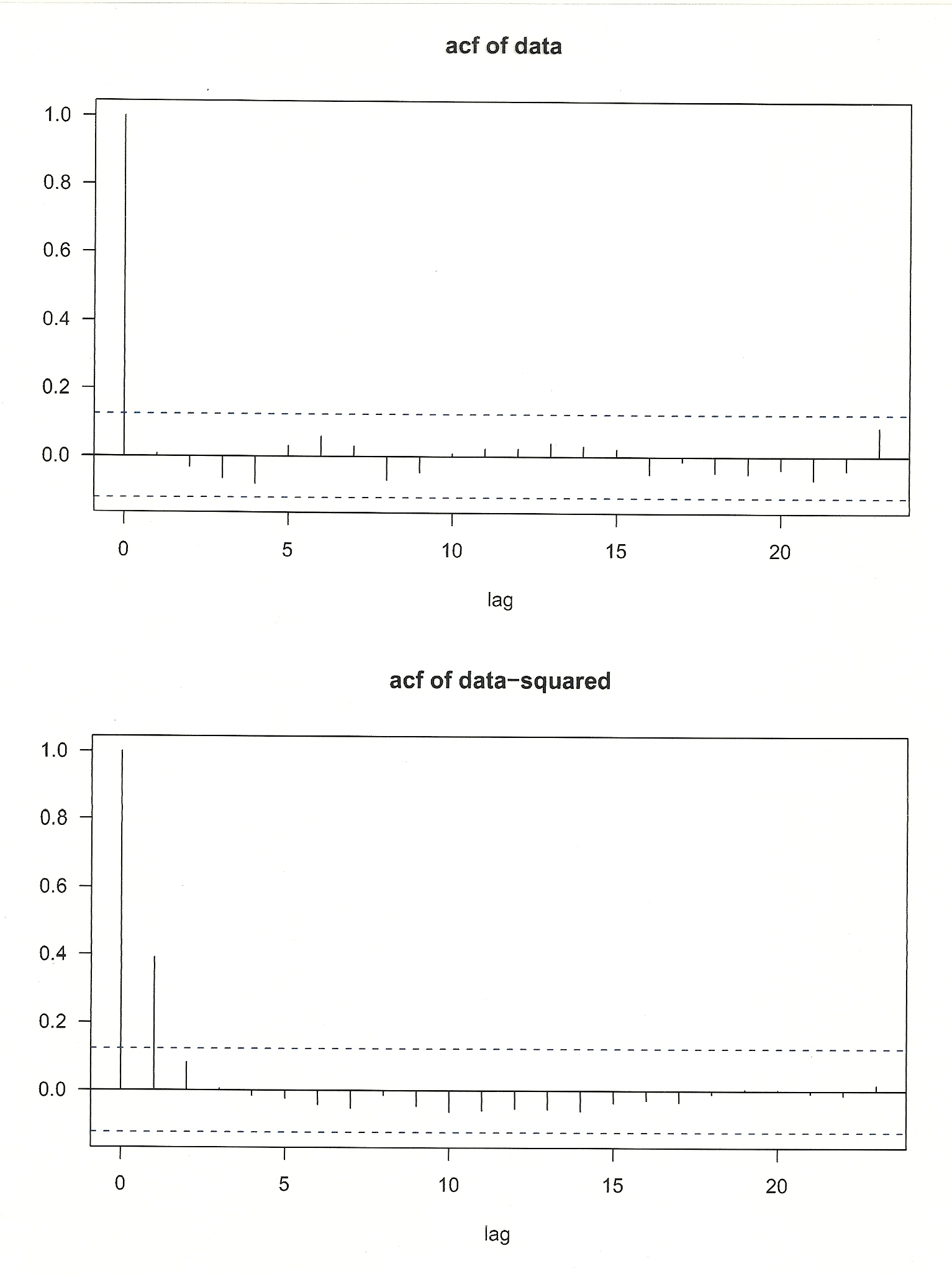 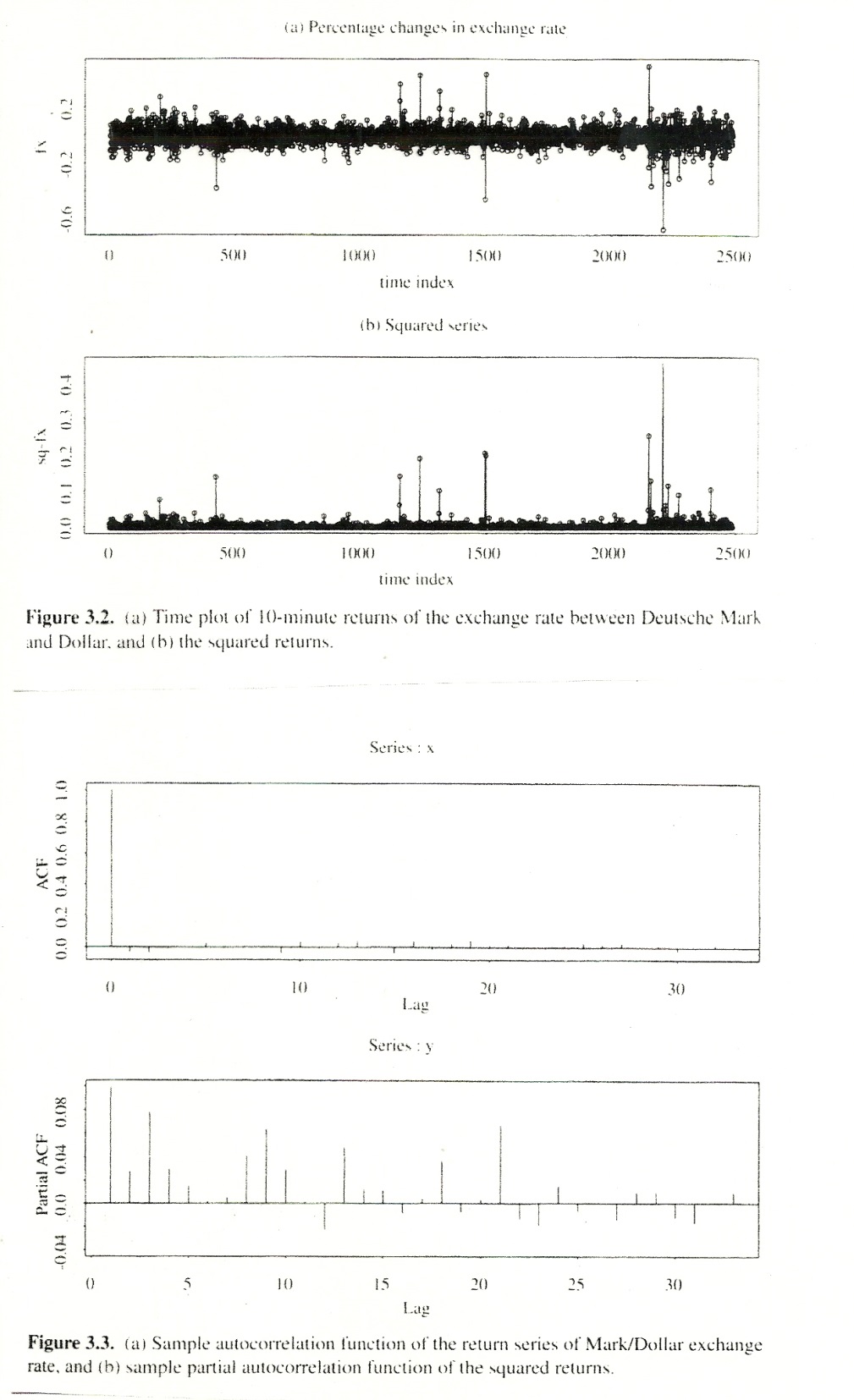